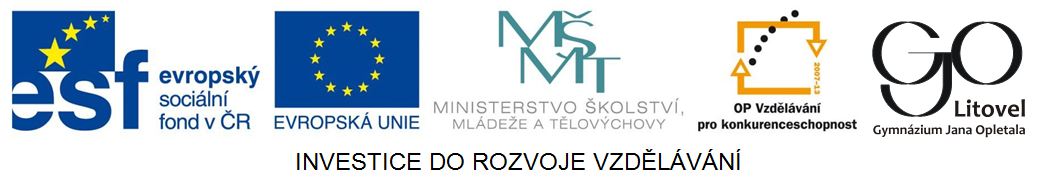 Miguel de Cervantes Saavedra
1547-1616

				

Obr. 1
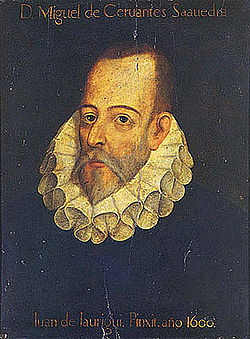 Základní životopisné údaje
narozen 29. září 1547, Alcalá de Henares
zemřel 22. dubna 1616, Madrid
básník, spisovatel, voják
autor jedné z nejznámějších knih světové literatury - Důmyslný rytíř Don Quijote de la Mancha
Důmyslný rytíř Don Quijote de la Mancha
nejslavnější španělský román
román z období renesance
přeložen do 85 jazyků
po Bibli druhá nejpřekládanější kniha světa
Obsah
Román komicky zobrazuje rozpor mezi iluzí a skutečností.
První část románu popisuje první dvě výpravy a končí „nalezenými“ epitafy na dona Quijota. Druhá část popisuje třetí výpravu rytíře a končí popisem jeho smrti.
Obsah
Hlavním hrdinou je chudý šlechtic neznámého jména (nejspíš "Alonso Quijano") z kraje La Mancha, který všechen svůj čas tráví čtením starých rytířských románů. 
Ovlivněn četbou se rozhodne vzkřísit zašlou slávu rytířského stavu tím, že se sám stane potulným rytířem, který napraví křivdy, pomáhá vdovám a sirotkům a ochraňuje slečny.
Obsah
Vytáhne tedy starou rezavou zbroj po předcích a opraví ji. 
Svou starou bílou herku ve stáji přejmenuje na Rocinantu. 
Sám si pak dá vznešenější jméno Don Quijote de la Mancha. 
Prostou venkovskou dívku Aldonzu Lorenzovou učiní dámou a paní svého srdce pod novým jménem Dulcinea de Tobosa.
Obsah
Společně se svým zbrojnošem Sanchem Panzou, kterému za jeho služby slíbí ostrov, pak vyráží na cesty. 
Od jeho bláznovství a putování se ho snaží odradit jeho okolí, hlavně jeho neteř, farář a holič, ale nakonec má i Sancho často značné pochybnosti o pánově zdravém rozumu. Párkrát se jim sice podaří dostat Dona Quijota zpátky domů, ale nakonec se vždy opět vydává zpátky na svou pouť světem.
Postava Dona Quijota
Don Quijote posloužil jako námět mnoha umělcům (postava Dona Quijota se objevuje v opeře, baletu, 
   v sochařství, v malířství a dalších uměleckých žánrech)
Některé prvky této knihy se přenesly i do samotného jazyka a staly se ustálenými obraty. Označení „Don Kichot“ (případně "donkichotství", "donkichot") se vžilo pro lidi, kteří se, podobně jako tento rytíř, snaží dosáhnout nemožného, věčně sní a nedívají se na realitu.
  „Bojem s větrnými mlýny" se pak myslí nějaká zbytečná snaha, nerovný boj nebo boj s fiktivním nepřítelem.
Shrnutí
Přečtěte si ukázku v čítance. Jak si představujete Dona Quijota? Zkuste jej nakreslit.
Proč si myslíte, že je tato literární postava tak známá a mnoho umělců se ji snaží ztvárnit?
Zkuste napsat krátkou charakteristiku Dona Quijota.
Zdroje
Wikipedie [online]. 2013-02-10 [cit. 2013-02-10].  Dostupné z www: http://cs.wikipedia.org/wiki/D%C5%AFmysln%C3%BD_ryt%C3%AD%C5%99_Don_Quijote_de_la_Mancha
Obrázek 1 [cit. 2013-02-10]. Dostupný pod licencí Public domain na:
http://cs.wikipedia.org/wiki/Soubor:Cervates_jauregui.jpg